Проект на тему«роботизация – будущее кубани»
ВЫПОЛНИЛа УЧеница 8 КЛАССА МБОУ СОШ №7 
Шашкова Мирослава
вВЕДЕНИЕ
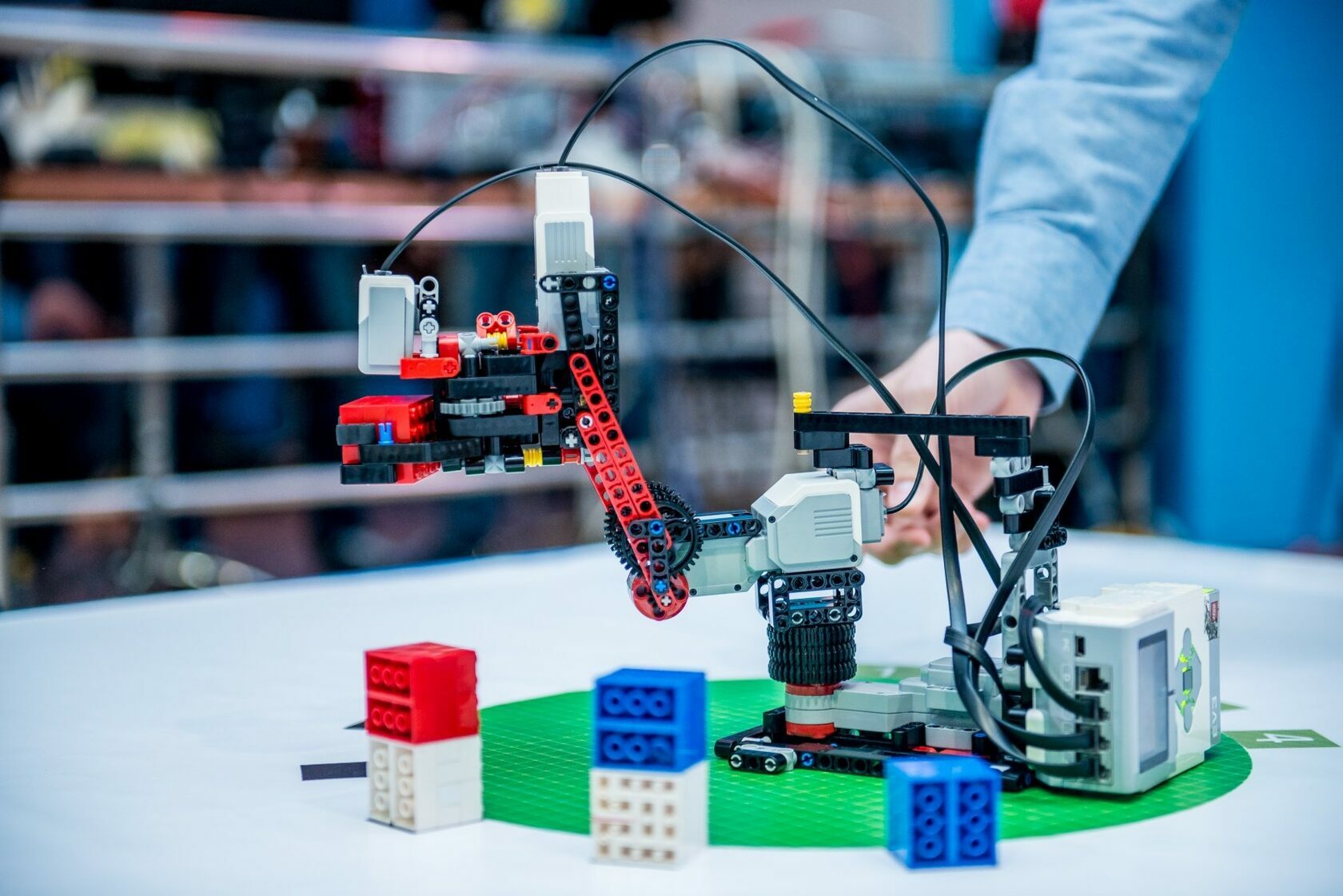 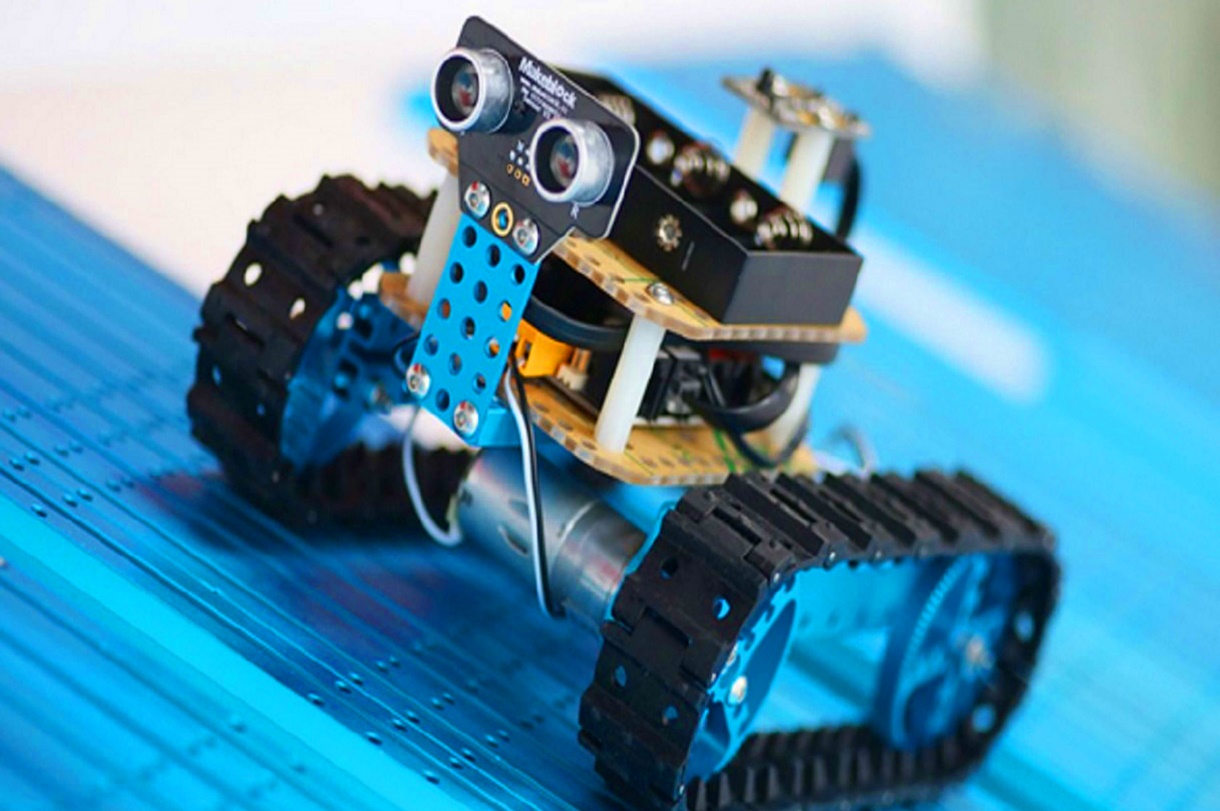 Как выглядели самые первые роботы
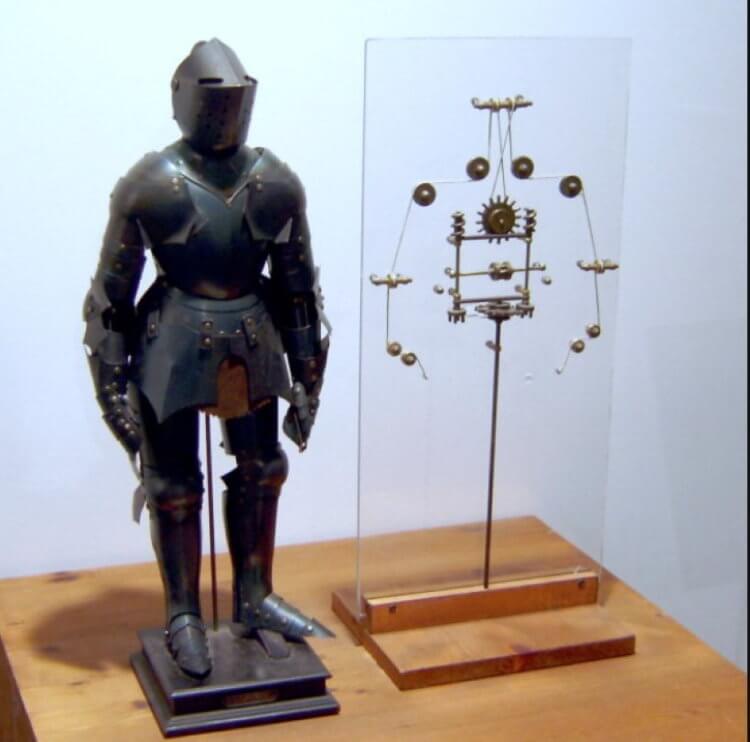 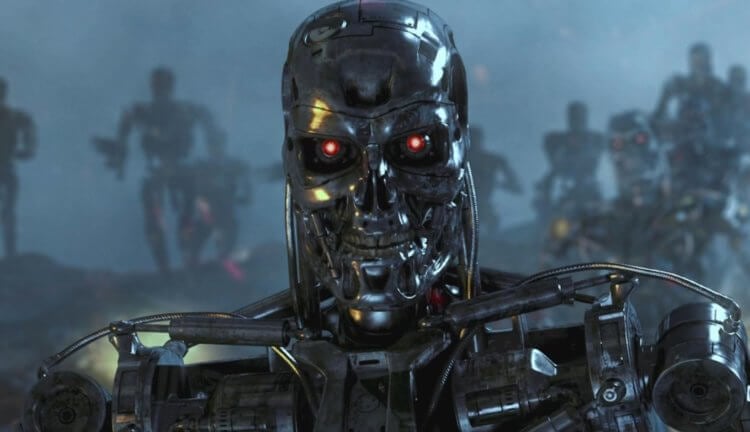 Робот из фильма “Терминатор”
Робот-рыцарь Леонардо Да Винчи
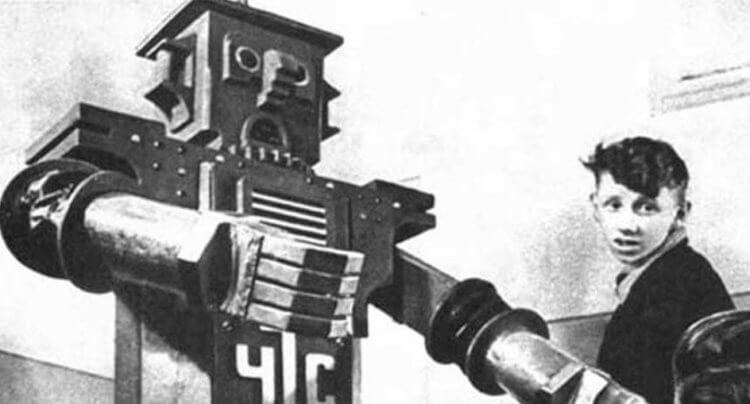 Первый советский робот “B2M”
ВЗАИМОДЕЙСТВИЕ ДЕТЕЙ С РОБОТАМИ
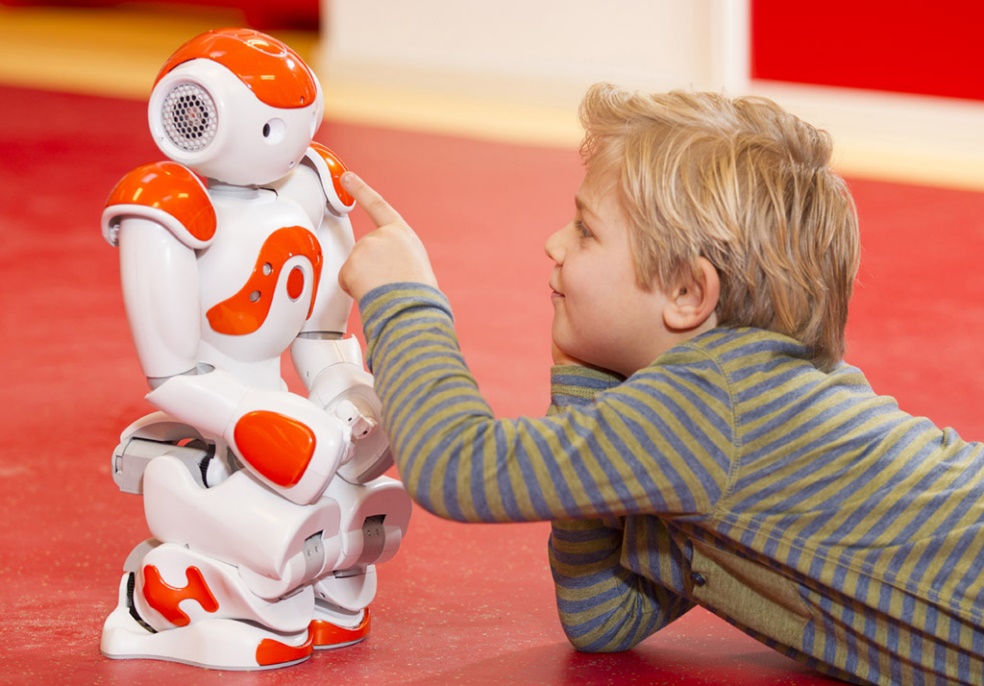 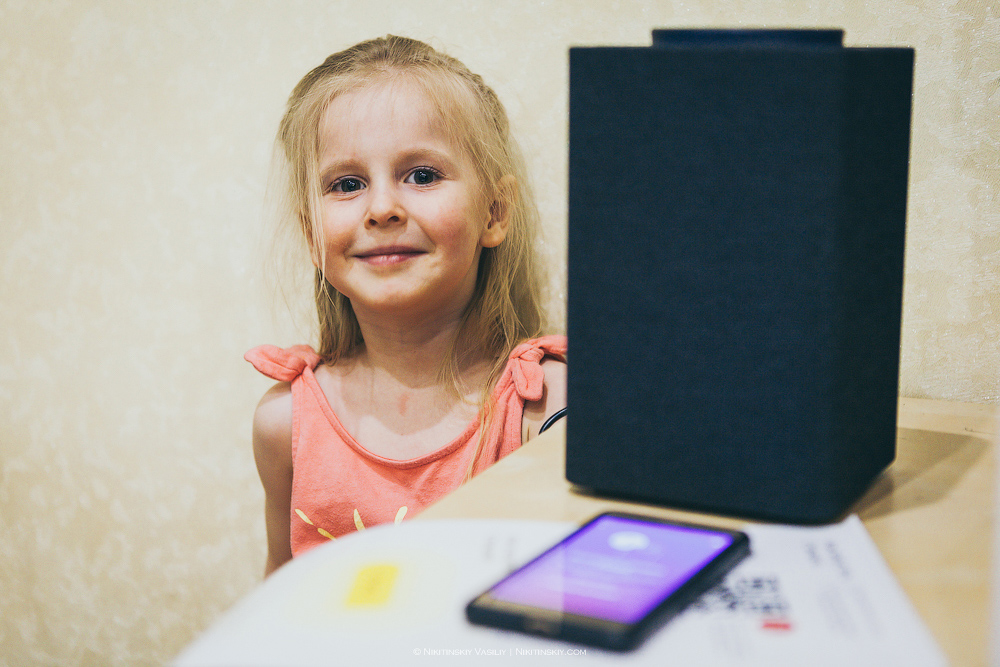 Игрушка-робот
Голосовые помощники с искусственным интеллектом
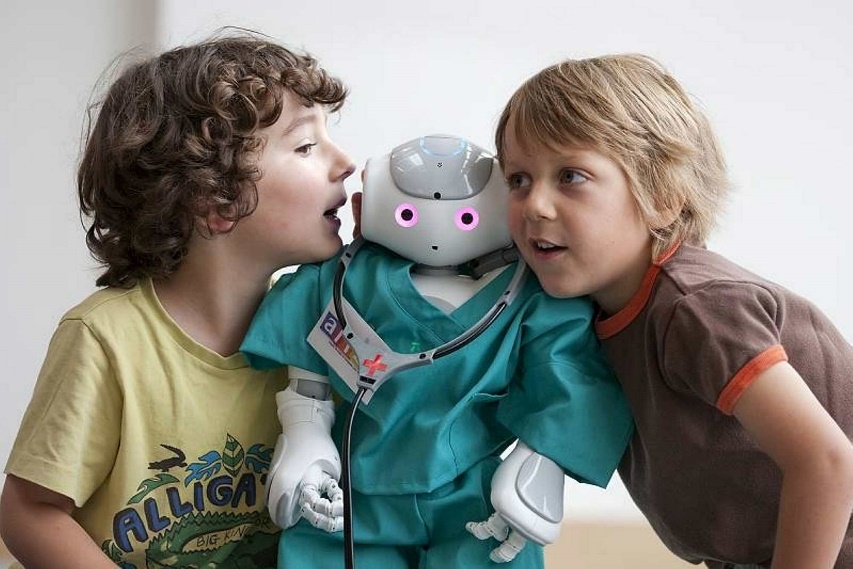 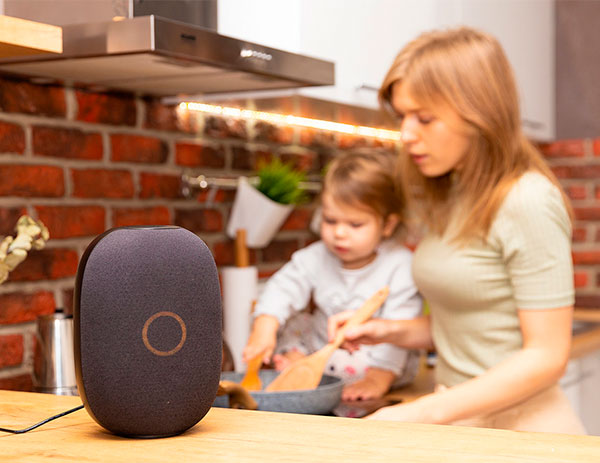 Роботы в сельском хозяйстве
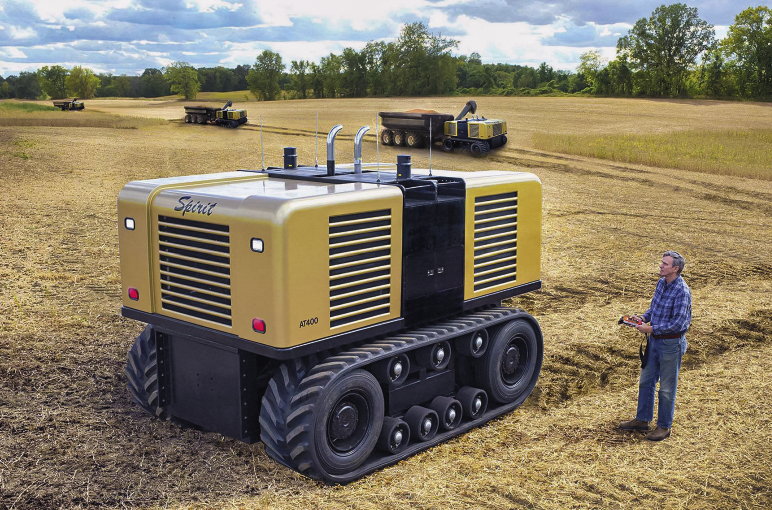 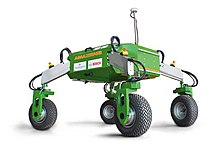 Автономный бескабинный трактор AT400 Spirit
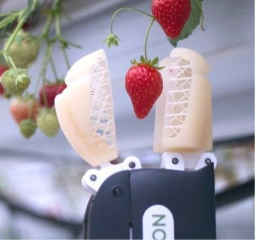 Прототип автономного полевого робота
Робот – сборщик ягод
Применение роботов в аграрном хозяйстве
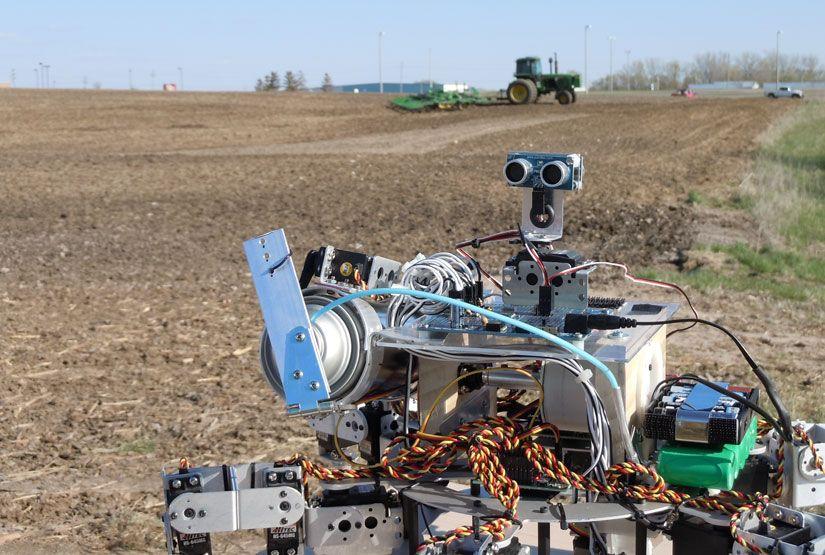 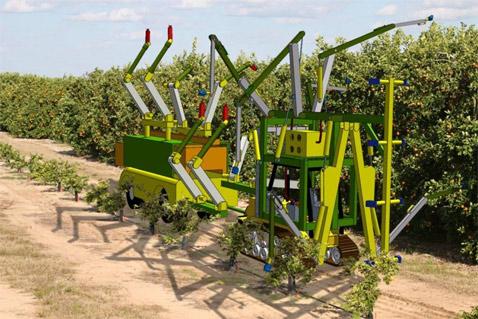 Робот-трактор
Робот – устранитель вредителей
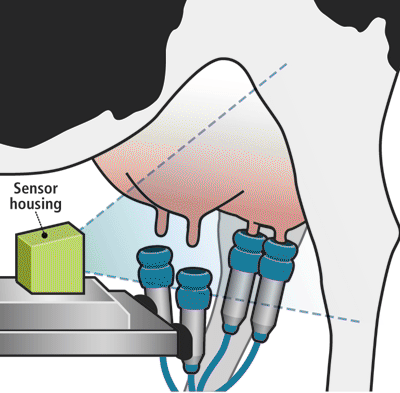 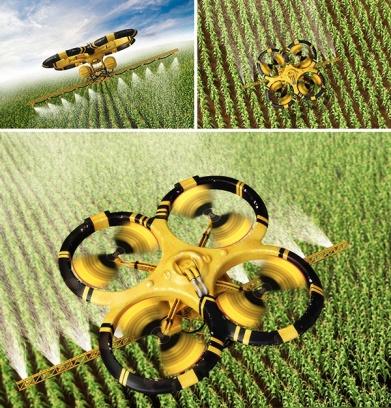 Робот-беспилотник
Робот-дойщик
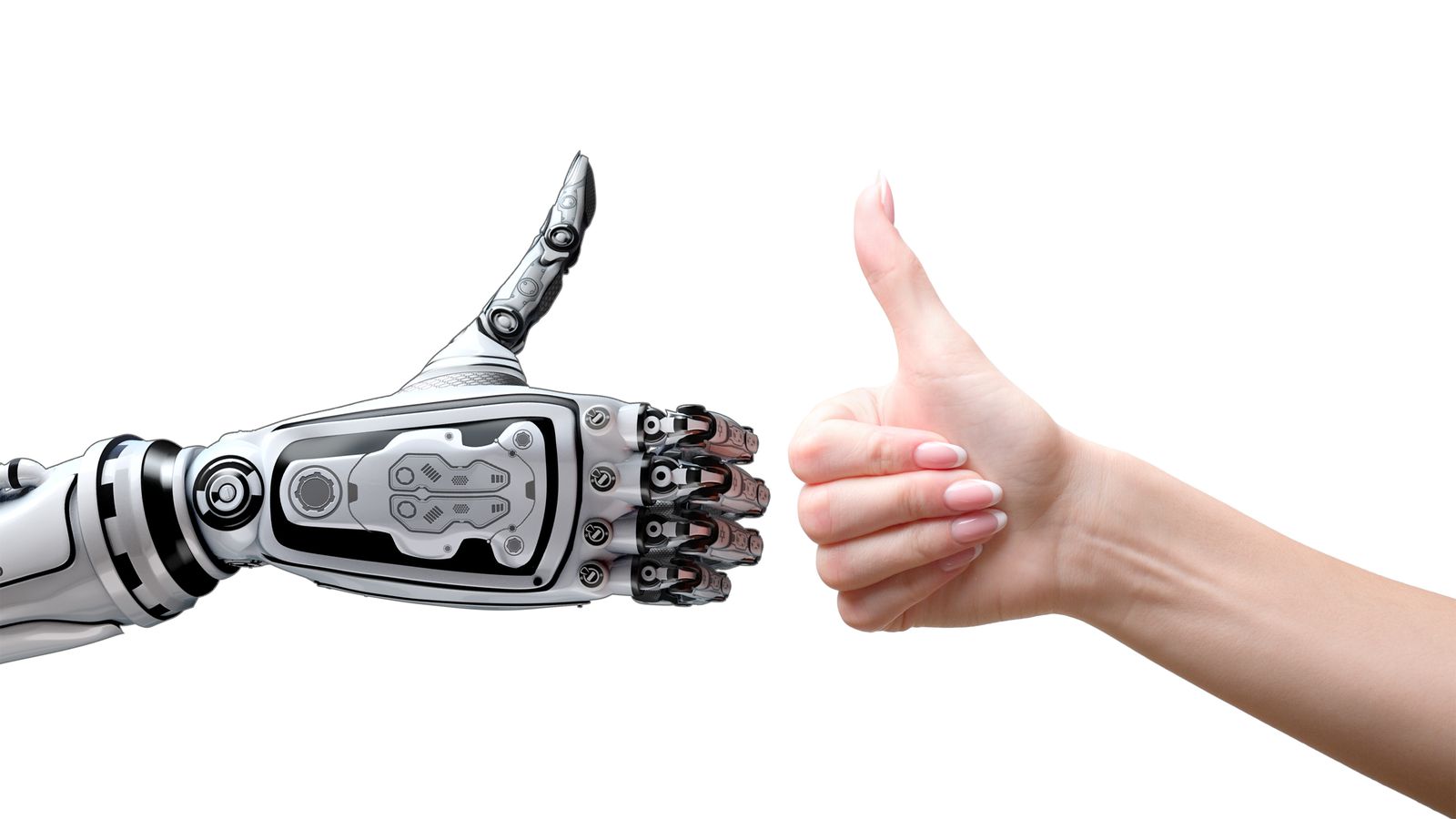